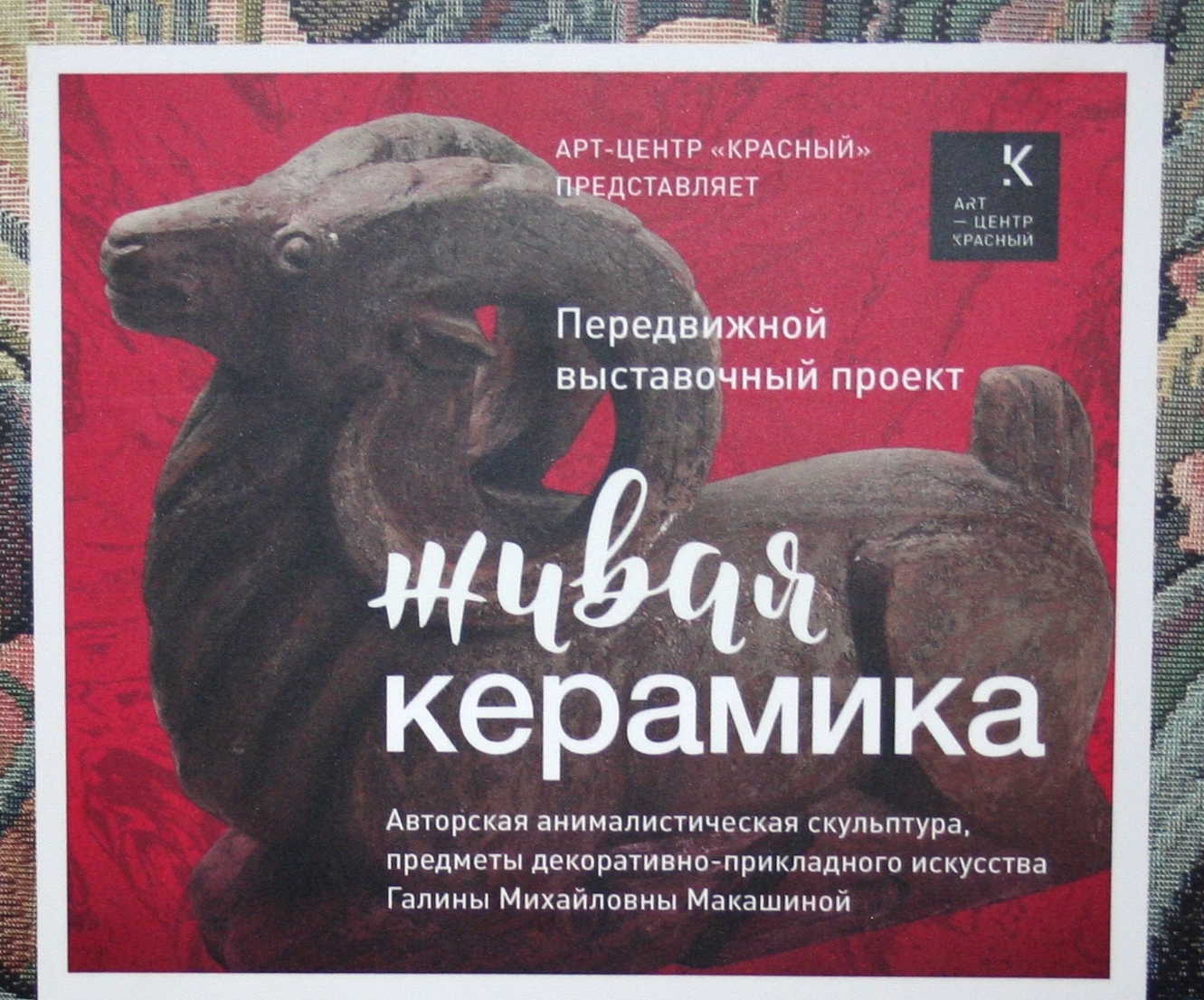 Малая пластика
Терракота – разновидность неглазурованной керамики, изделий из железистой глины. Такса
Бисквит –керамическое изделие, подвергшееся только первичному обжигу. Французский бульдог.
Коллекция «Собаки». Пудель
Коллекция «Собаки»
В каждой фигурке мастер старается проявить характерную позу собаки, запечатлеть особенности породы. Белый бисквит передает фактуру гладкой шерсти, грубый шамот –  помог воссоздать упругие завитки шерсти у пуделя и терьера.
 Шамот — огнеупорная глина, каолин, обожжённые до потери пластичности, удаления химически связанной воды и доведённая до некоторой степени спекания.
Кувшин «Вожатый с медведем»
Ярмарочный сюжет
Особое место занимает среди бытовых изделий кувшин «Вожатый с медведем», выполненный в 1974 году. Усложненная форма сосуда и превращение его в сказочную объемную фигуру, тематически сближает этот кувшин с традиционной скопинской керамикой. 
Рюмочки у персонажей подчеркивают бытовую роль кувшина – в него можно налить квас или морс, а керамика долго будет сохранять температуру напитка в жару.
Коллекция «Зоосад». Гималайский медведь.
Глазурованная керамика
Керамическая глазурь – это непроницаемый слой или покрытие из стекловидного вещества, которое сплавлено с керамическим телом путем обжига.
В 300-538 гг. (в период Кофуна) в Японии посуду украшали зеленоватой глазурью из натурального ясеня.
С 552 по 794 гг. н.э. появились глазури разных цветов.
Коллекция «Зоосад».
«Зоосад. Пленники»
В этой коллекции представлены животные, которые, обыкновенно, встречаются нам только в зоопарках. Галина Михайловна много работала с натуры, изучая пластику зверей в Новосибирском и Московском зоопарках. 
Со многими животными она была знакома «поколениями» – знала, кто из них живет парами, когда у животных рождалось потомство, наблюдала, как эти зверята подрастают и сами становятся взрослыми особями.
Коллекция «Зоосад».
Коллекция «Зоосад»
Коллекция «Зоосад»
Коллекция «Зоосад»
Коллекция «Зоосад»
Особое место в творчестве  занимает  тема материнство
Как скульптор – анималист, Галина Михайловна транслирует эту тему от человеческой любви в изображения животного мира.
При этом мастерство позволяет представить все разнообразие скульптурной пластики и возможных техник и материалов.
Фигура матери и ребенка «Вечер», статуэтка лани, кормящей своего олененка, «Мама Яка» со своим детенышем – символы матери и дитя. А вот медведица с медвежатами – образец стилизованной работы, где персонажам приданы несколько утрированные, сказочные черты.
Коллекция «Материнство»
Коллекция «Материнство»
«Лань  с  олененком»
Коллекция «Материнство»
Коллекция «Интерьер»
Девушки в цветных сарафанах. Фаянс
Фая́нс — керамические изделия, имеющие плотный мелкопористый черепок, покрытые прозрачной или глухой глазурью. Для изготовления фаянса применяются те же материалы, что и для производства фарфора, и сходная технология. Высшим сортом фаянса считается Опак (грубый сорт фаянса). Близкие к фаянсу изделия изготовлялись в Древнем Египте и Китае  IV—V вв., позднее — в Иране, Корее и Японии в XI—XIII вв.
Коллекция «Интерьер»
Коллекция «Интерьер»
Поливная керамика
Своеобразием отличается нанесение жидкой краски – ангобов.
Ангоб – тонкий слой сырой белой или цветной глины, который наносят до обжига.
 Их просто выливают на поверхность каплями.
Эта техника называется – поливная керамика.
Коллекция «Стилизация»
Поиск новых форм
Работая с керамикой, Галина Макашина постоянно вела творческий поиск новых форм. Ее вдохновляли примеры работы мастеров Крайнего Севера.
Алтайскую «Пазырыкскую культуру» археологи открыли для мира в 1930-х годах. Реалистичные фигурки животных и птиц из алтайских курганов, выполненные в скифо-сибирском зверином стиле, дали автору возможность стилизовать под «Пазырык» фигурку воющего волка.
Коллекция «Стилизация»
«Хранительница огня»
Мотивы Крайнего Севера
Искусство северных народов отразилось в подсвечнике «Хранительница огня» и фигурке северного оленя. 
Олень покрыт глазурью так необычно, что кажется реально занесенным снегом.
Коллекция «Декоративно-прикладное искусство» , ваза «Жар-Птица»
Ковш-птица
Ваза для фруктов «Жар-Птица» (1969 г.)обыгрывает тему ковша – братины в форме птичьей фигурки. Такие «птицы», на древних пирах, передавались по кругу, создавая у сидящих за столом людей чувство братского единства. Хвост Жар – Птицы окрашен ярким цветным узором, выполненным в любимой автором технике поливы.
Коллекция «Стилизация»
Коллекция «Стилизация»
Коллекция «Стилизация»
Стилизация реального образа
Декоративная голова льва открывает еще одну грань творчества Макашиной – изящная стилизация реального образа, в декоративный, но не доходящий до полной абстракции предмет.
Голова выполнена в сложной технике восстановительного обжига – уже расписанную глазурью и обожженную керамику снова помещают в печь на высокие температуры.
Музей приглашает
Здвинский районный музей приглашает посетить уникальную выставку новосибирской художницы и скульптора Галины Макашиной – «Живая керамика». 

Выставка будет действовать с 07.09.-.01.11. с Пн.-Пт., с 9.00 – 17.00 ч.
Контактный телефон: 21-961